Figure 7 Degree distributions of neurons in different populations for 5 types of circuits (averaged over 100 ...
Cereb Cortex, Volume 17, Issue 1, January 2007, Pages 149–162, https://doi.org/10.1093/cercor/bhj132
The content of this slide may be subject to copyright: please see the slide notes for details.
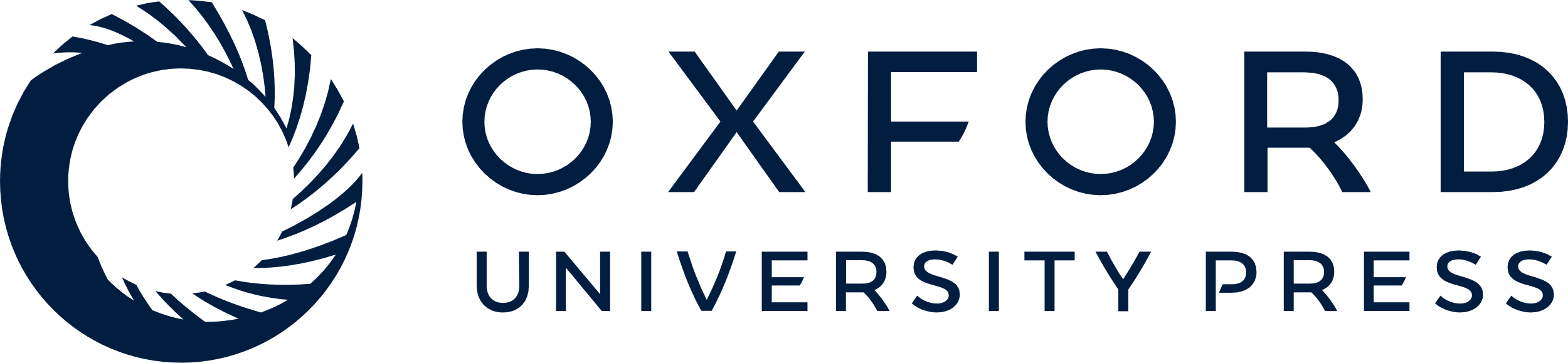 [Speaker Notes: Figure 7 Degree distributions of neurons in different populations for 5 types of circuits (averaged over 100 circuits). All circuits have degree distributions that can be better approximated by sums of Gaussians than a power law of the form P(d) ∝ d−γ for neurons of degree d and a positive constant γ (i.e., the circuits are not scale free). The correlation coefficients for least square fits for sums of Gaussians and power law distributions are >0.96 and <0.08, respectively. Thus, none of these circuits is scale free, which shows that their difference in performance cannot be explained on the basis of this concept. The computational analysis (see Table 2) implies that the varying locations of peaks for different layers of data-based circuits are essential for their superior computational performance.


Unless provided in the caption above, the following copyright applies to the content of this slide: © The Author 2006. Published by Oxford University Press. All rights reserved. For permissions, please e-mail: journals.permissions@oxfordjournals.orgThe online version of this article has been published under an open access model. Users are entitled to use, reproduce, disseminate, or display the open access version of this article for non-commercial purposes provided that: the original authorship is properly and fully attributed; the Journal and Oxford University Press are attributed as the original place of publication with the correct citation details given; if an article is subsequently reproduced or disseminated not in its entirety but only in part or as a derivative work this must be clearly indicated. For commercial re-use, please contact journals.permissions@oxfordjournals.org.]